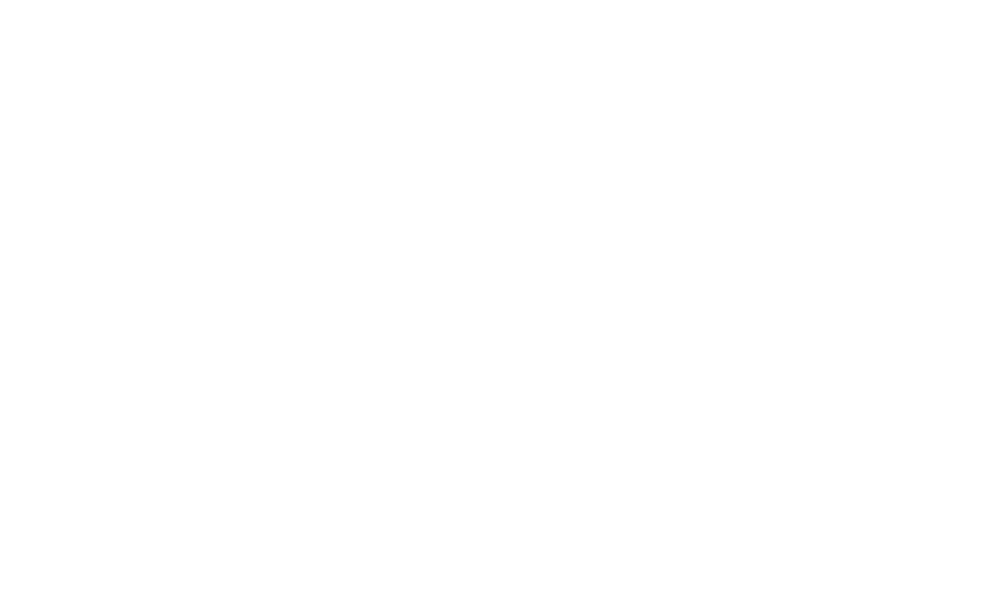 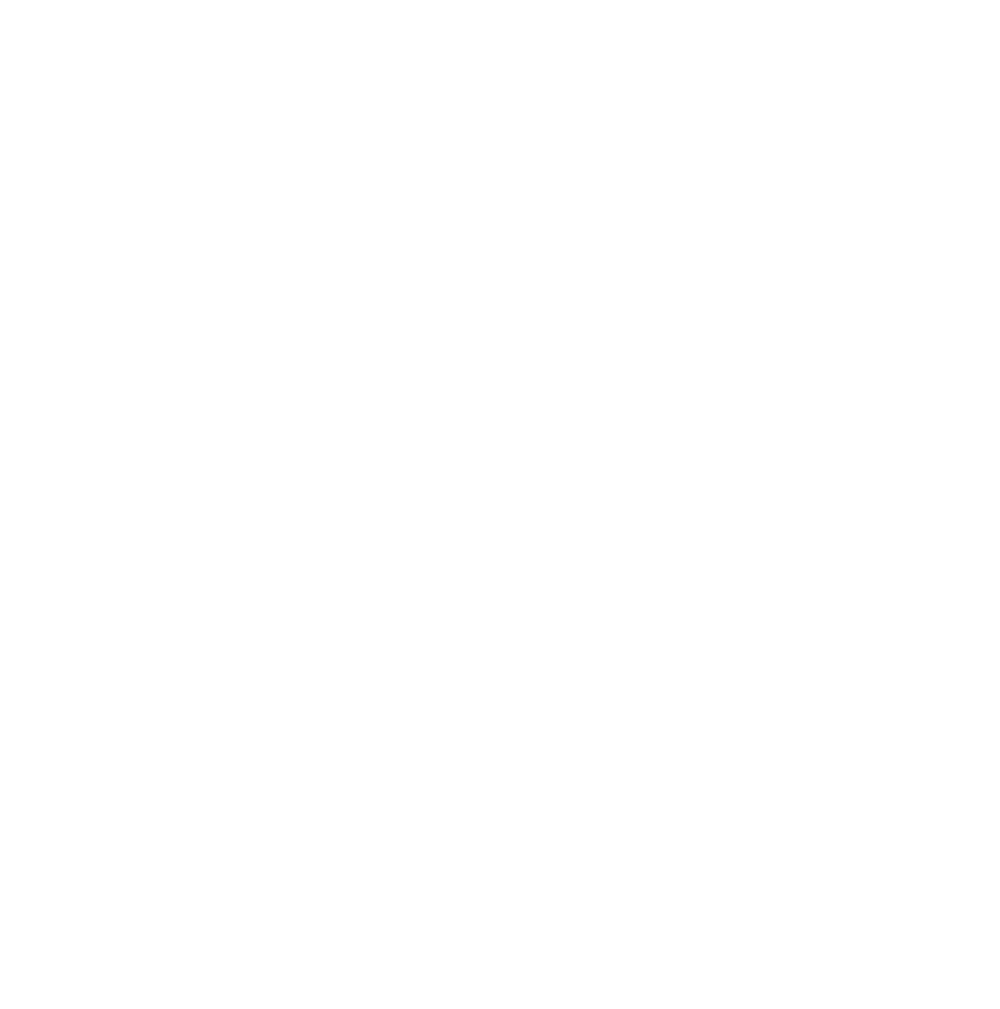 VEILLE TECHNOLOGIQUE :
Les intelligences artificielles (IA)
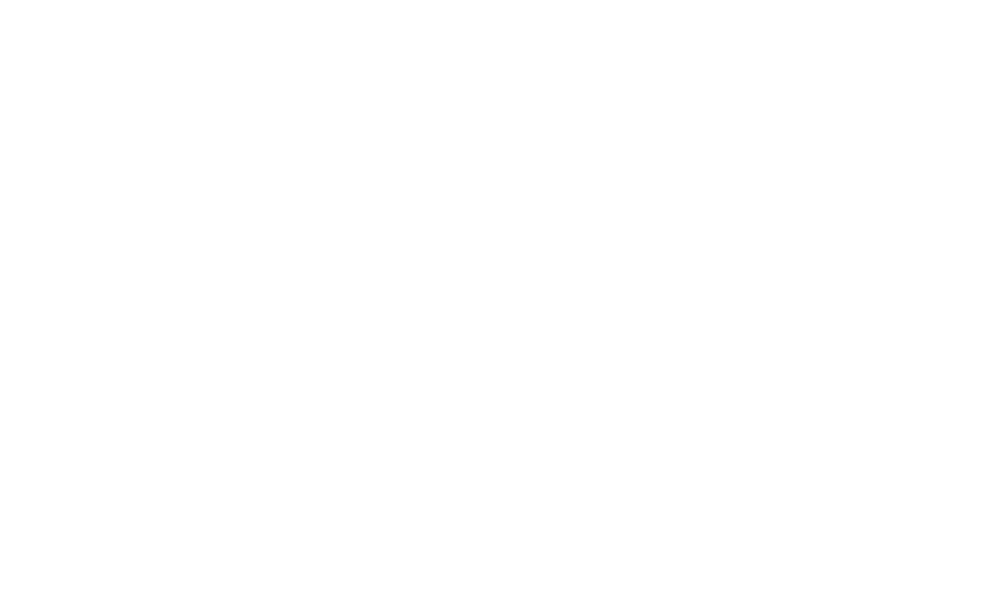 Introduction
● Définition de la veille technologique

● Dans le domaine de l’intelligence artificielle
Sommaire :
01
02
03
Quels sont les outils de veille IA ?
Quels sont les objectifs de la veille IA ?
À qui est destinée la veille IA ?
04
05
06
Liste de sites utiles pour la veille en IA
Méthodes et outils pour une veille IA efficace
Nouveaux termes utilisés dans le domaine de l'IA
07
Utilité de la veille IA pour les Systèmes d'Information
À qui est destinée la veille IA ?
01
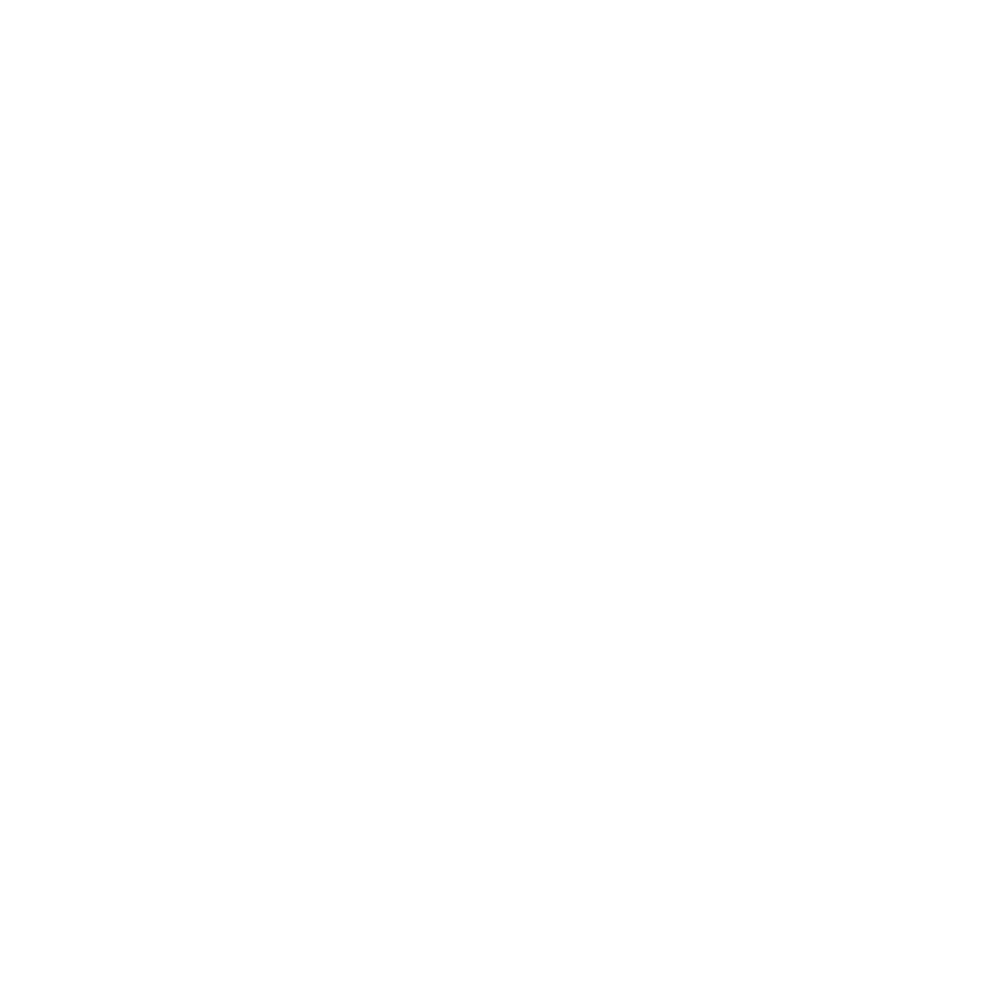 L’IA est destinée :
● Aux entreprises technologiques
● Aux départements de Recherche et Développement (R&D) 
● Aux professionnels des systèmes d’information 
● Aux start-ups 
● Aux chercheurs et académiciens
02
Quels sont les outils de veille IA ?
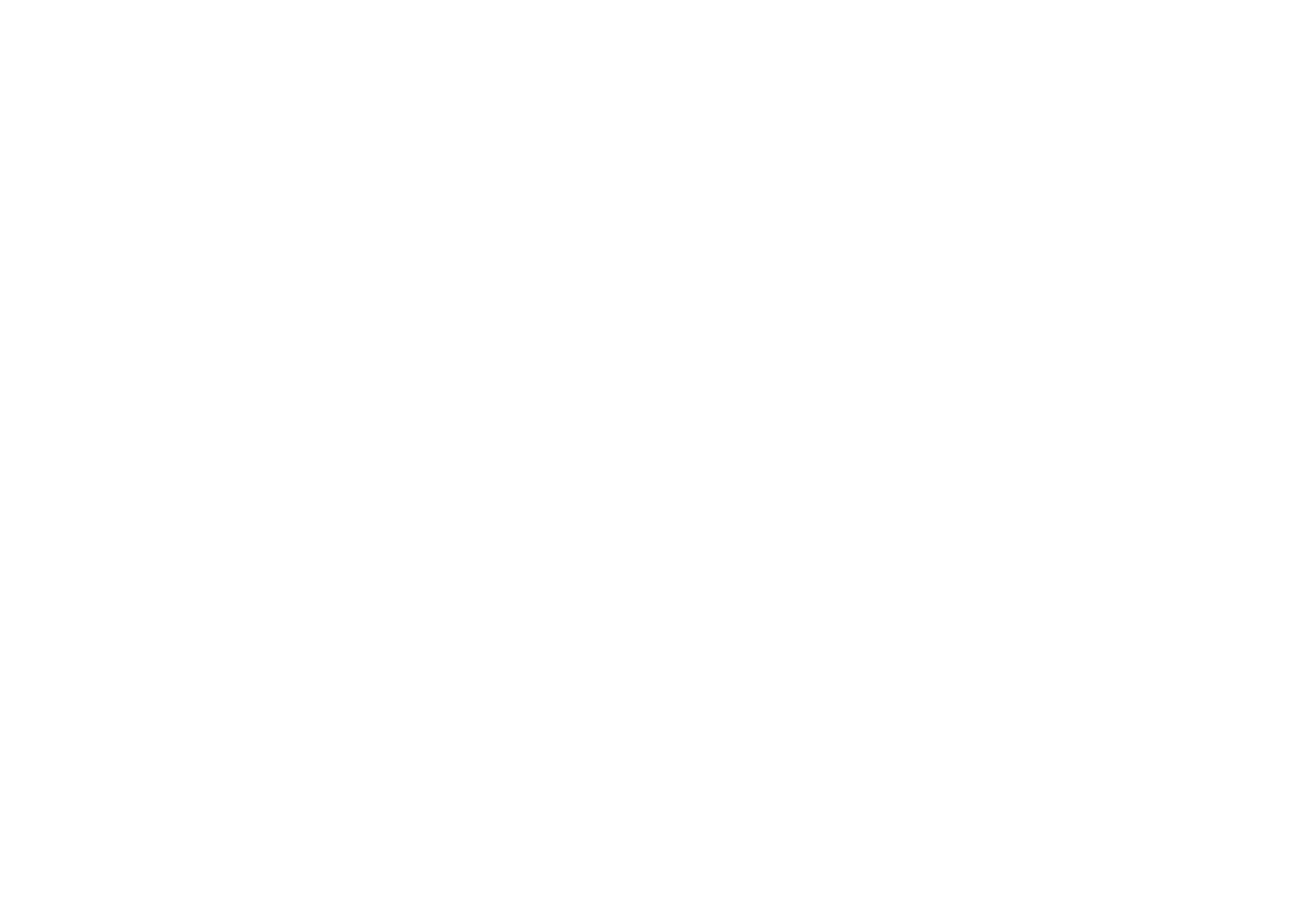 Les outils :
● Agrégateurs de flux RSS et plateformes de veille 
● Alertes Google
● Sites spécialisés en IA 
● Veille sur les réseaux sociaux 
● Outils d'analyse de tendances 
● Publications scientifiques
À qui est destinée la veille IA ?
03
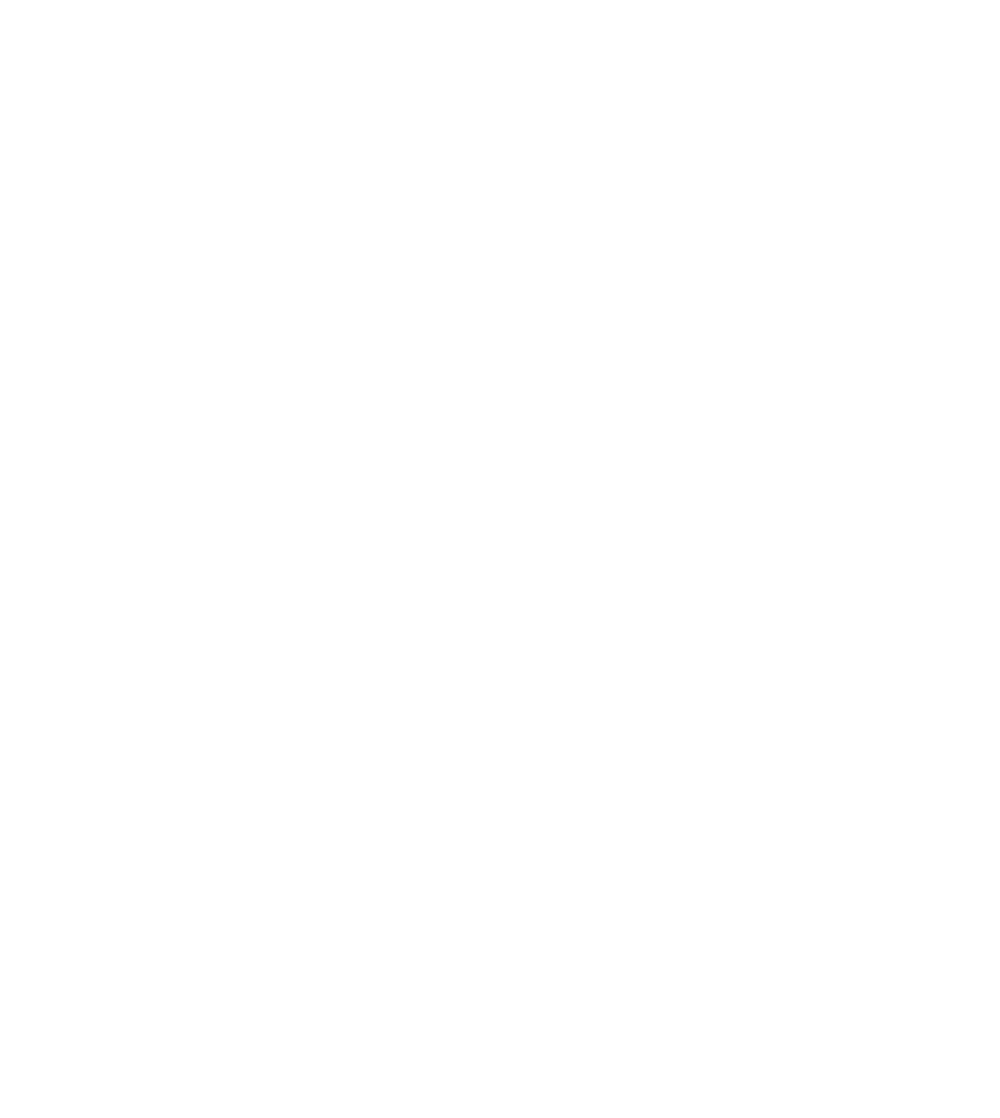 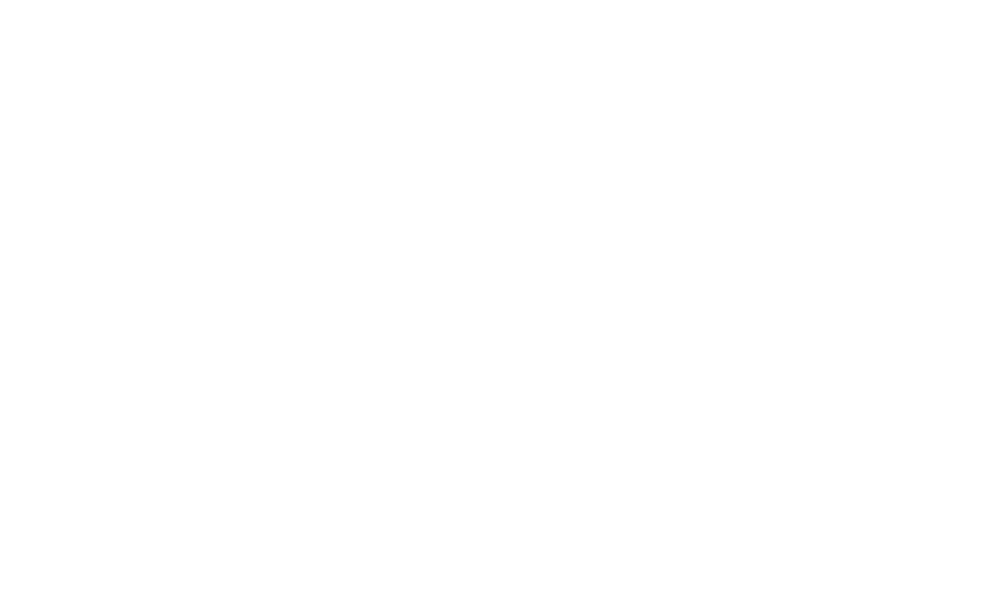 Objectifs :
● Anticiper les avancées technologiques
● Améliorer la compétitivité 
● Innover 
● Identifier les menaces et opportunités 
● Réduire les coûts
04
Liste de sites utiles pour la veille en IA
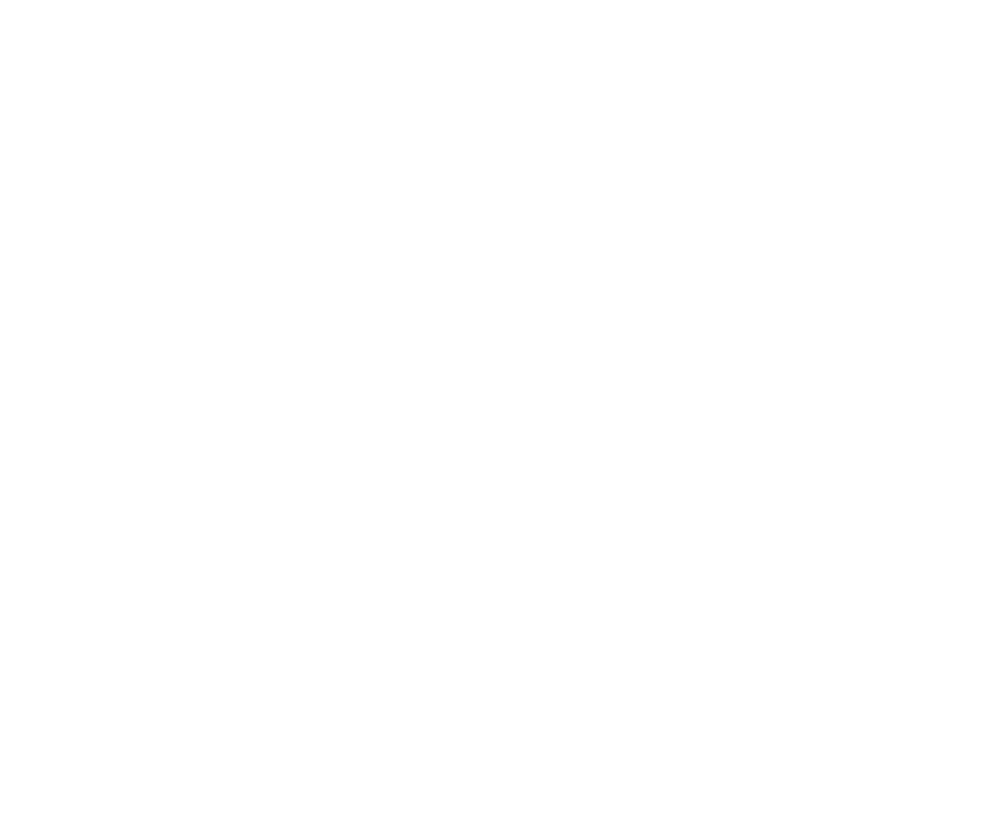 Sites Utiles :
● OpenAI
● DeepMind
● Towards Data Science 
● AI Trends 
● KDnuggets 
● MIT Technology Review 
● ArXiv
Méthodes et outils pour une veille IA efficace
05
Méthodes et outils:
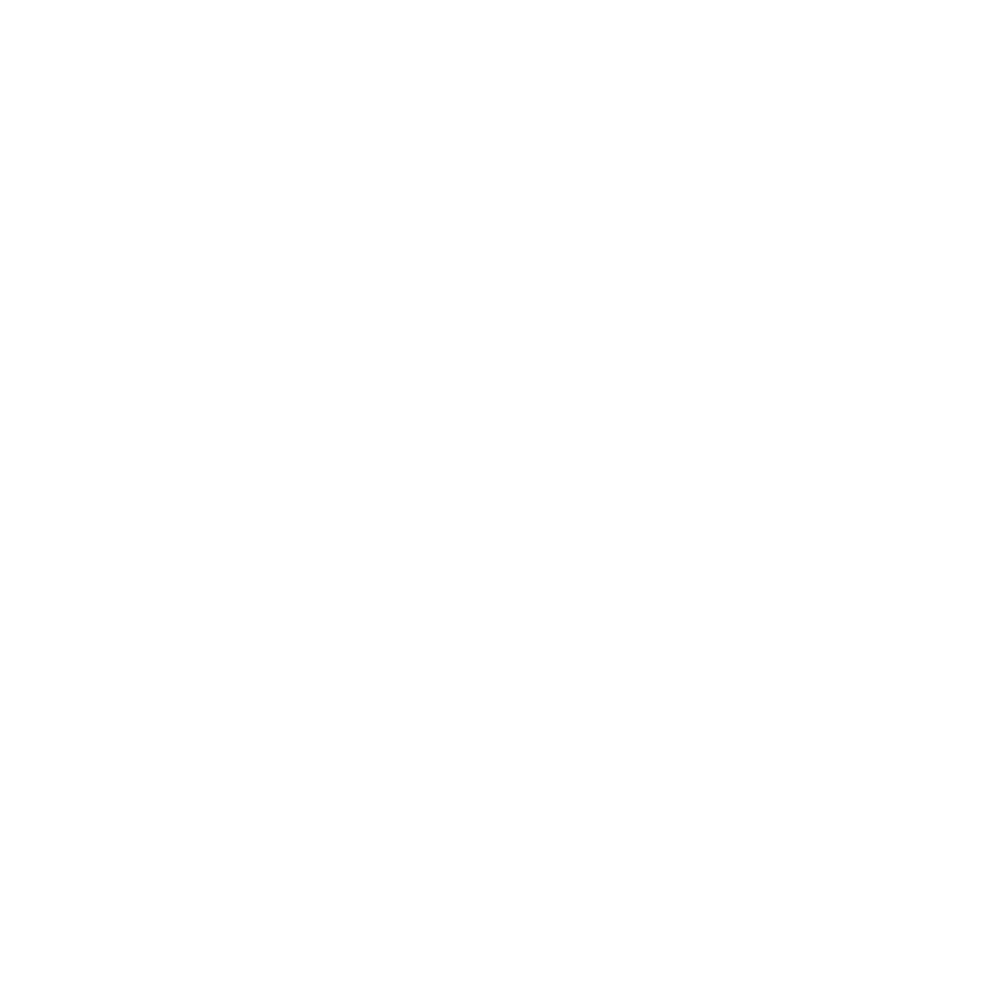 ● Mise en place d'une alerte IA
● Suivi des publications scientifiques
● Participation aux conférences et salons technologiques 
● Outils de veille automatisée 
● Surveillance des brevets IA
● Réseaux sociaux et forums spécialisés
06
Nouveaux termes utilisés dans le domaine de l'IA
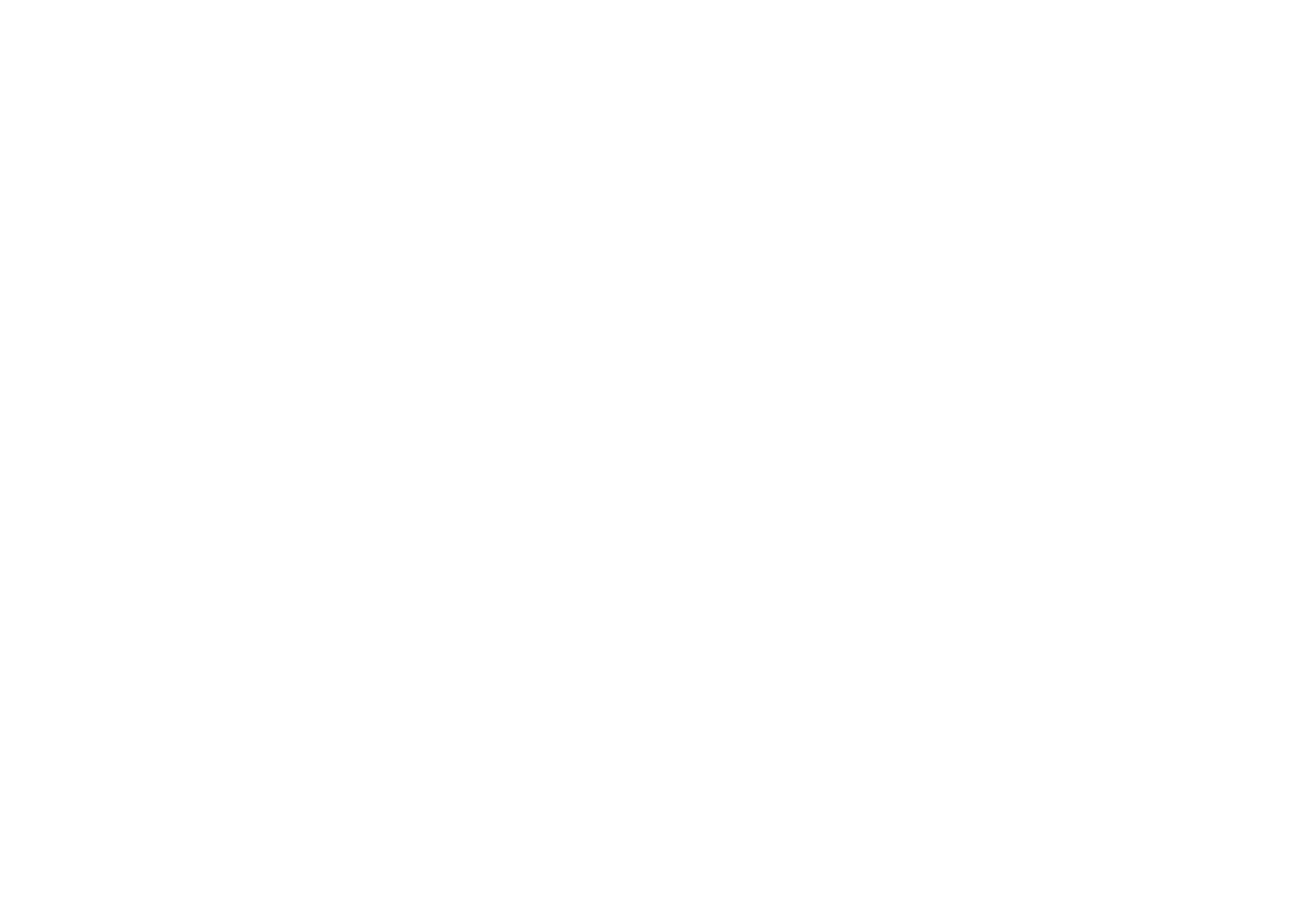 Nouveaux termes :
● IA générative 
● Apprentissage par transfert 
● Apprentissage par renforcement 
● Biais algorithmique 
● IA éthique
Utilité de la veille IA pour les Systèmes d'Information (SI)
07
Utilité pour les SI
● Automatisation des processus 
● Optimisation de la gestion des données 
● Cybersécurité
● Transformation digitale 
● Réduction des coûts opérationnels
Conclusion